IEEE Standards AssociationLogging and Viewing Meeting Attendance Using The IEEE Attendance Tool
Sign in to Attendance Tool
http://imat.ieee.org
Enter your IEEE Account username/email and password
If you need to create an account or forgot your password, click the link
Select the meeting you are attending
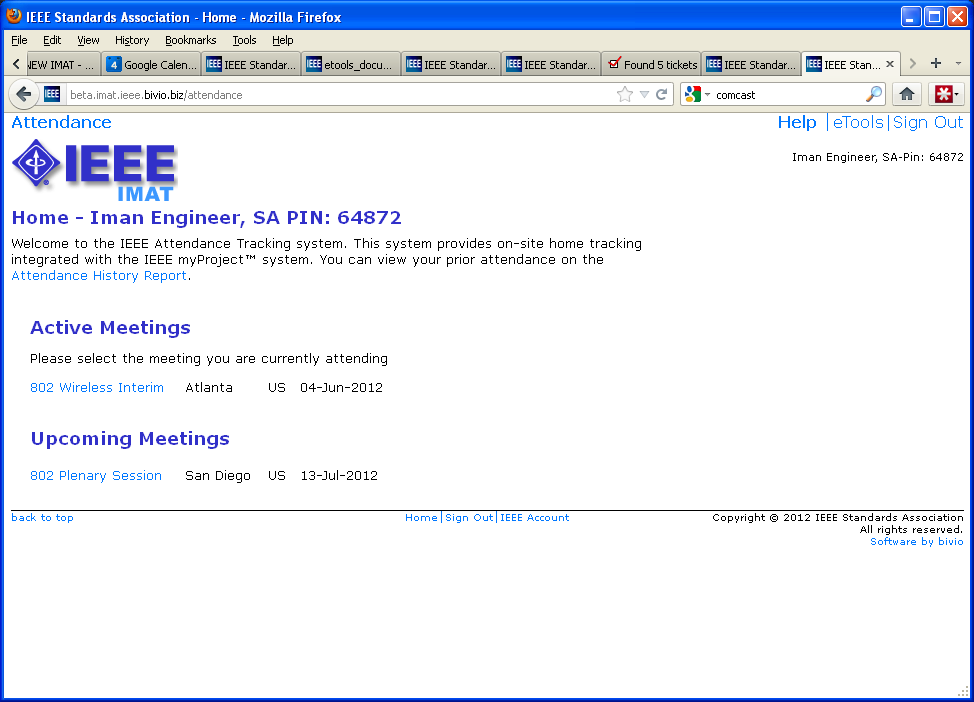 Input access code (if applicable)
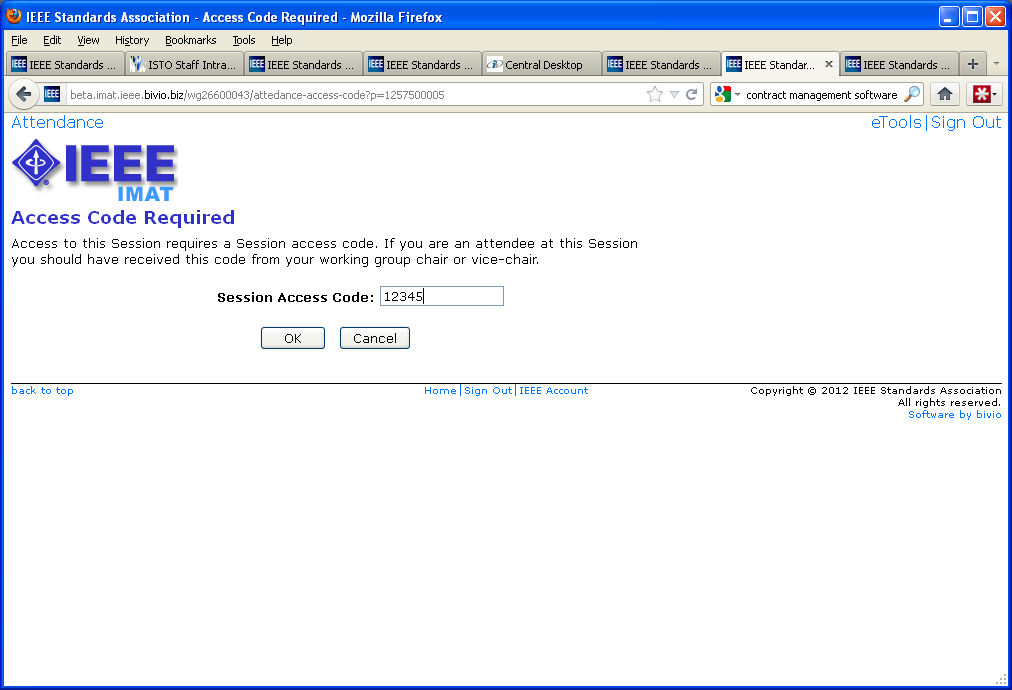 Select your working group
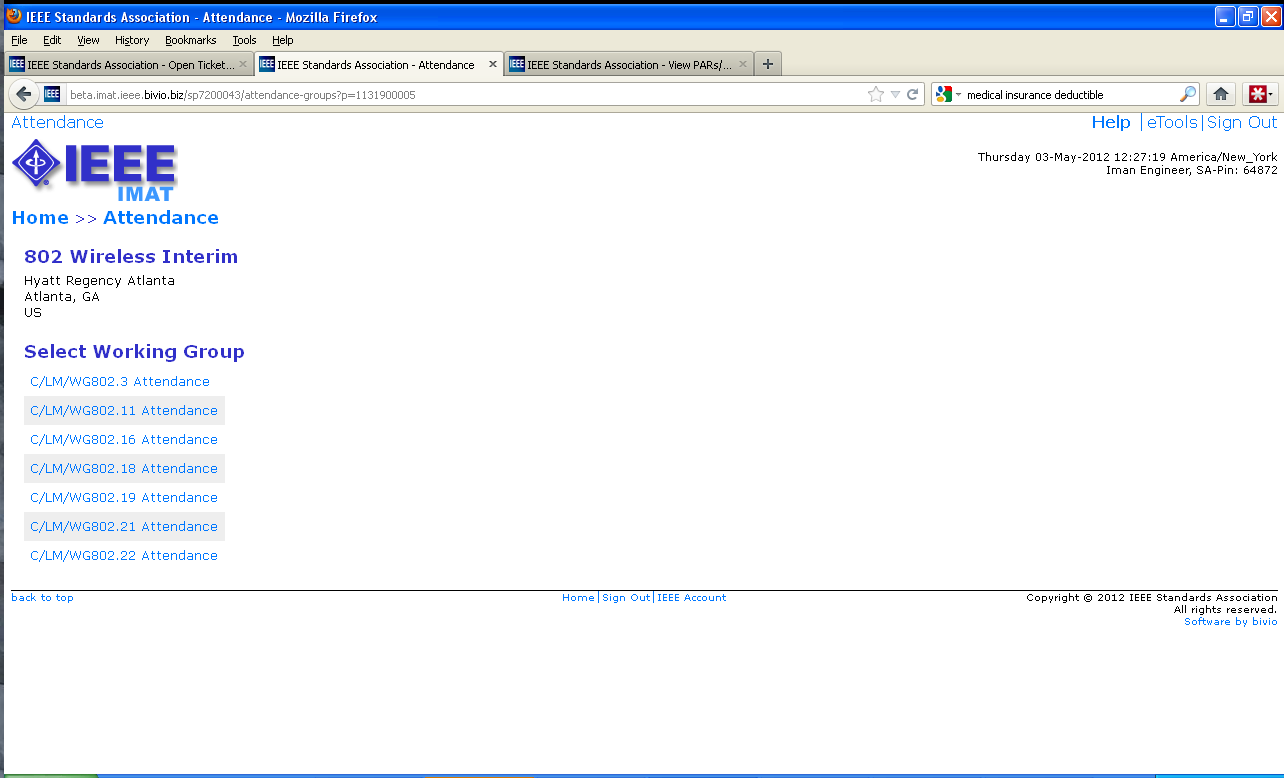 Select the working group holding the meeting you would like to claim attendance for.
Click to log attendance
Active meetings will appear in yellow. You will only be able to log attendance for active meetings.
Declare affiliation
Type your affiliation and/or select from the list.
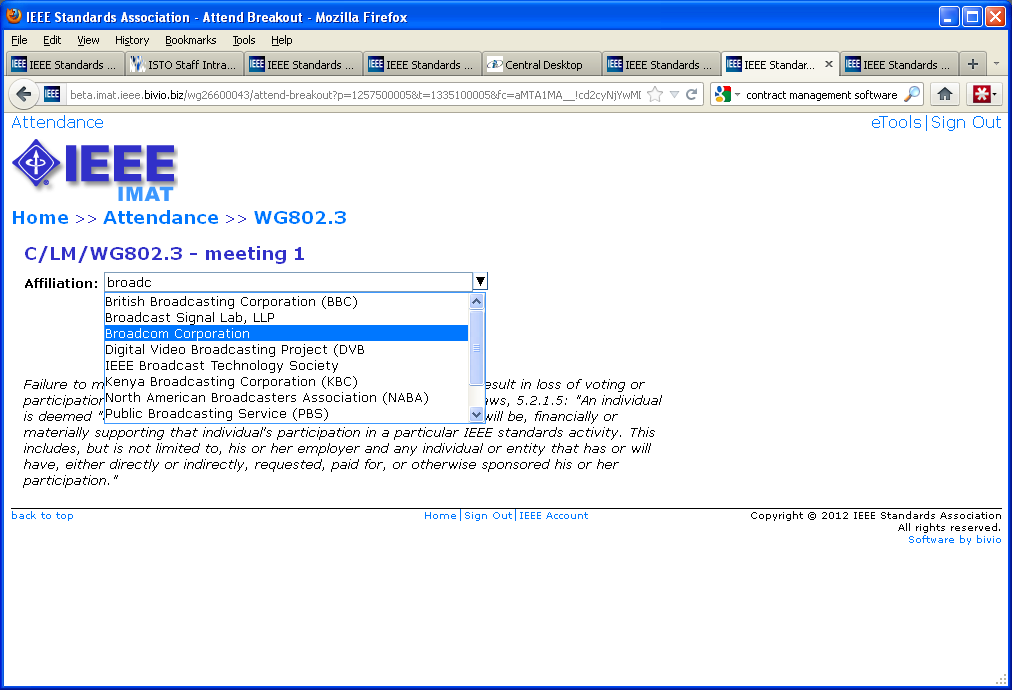 Declare affiliation
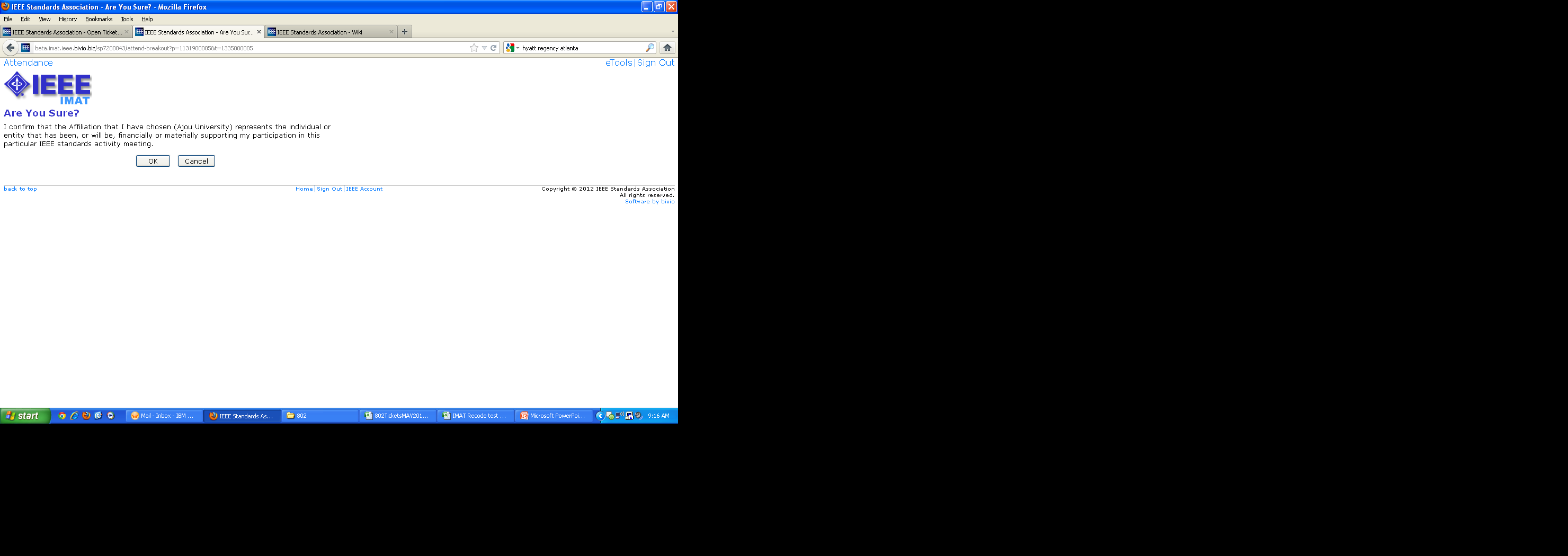 Confirm your affiliation.
Attendance is recorded
Once attendance is recorded, the bar will change to green.
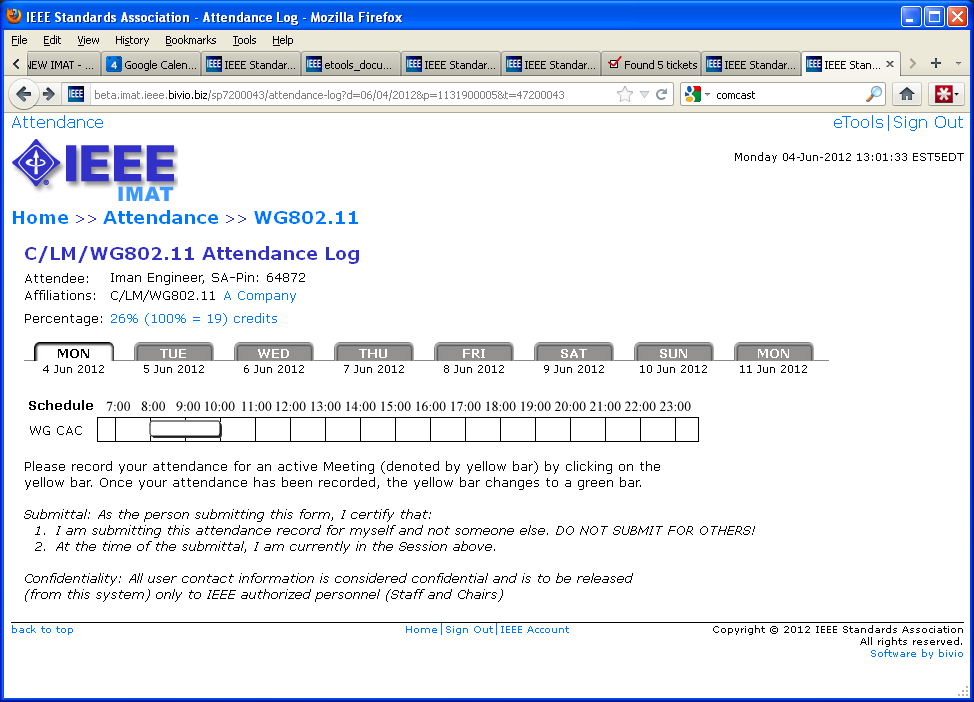 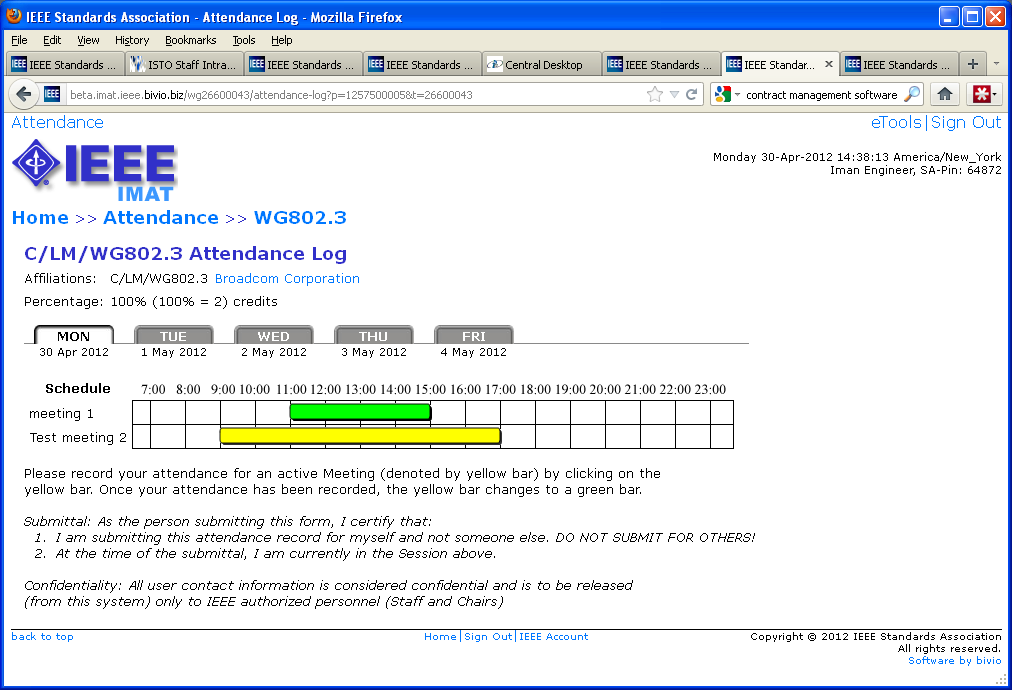 Overlapping Meetings
Clicking on an overlapping meeting will remove  any previously logged attendance.
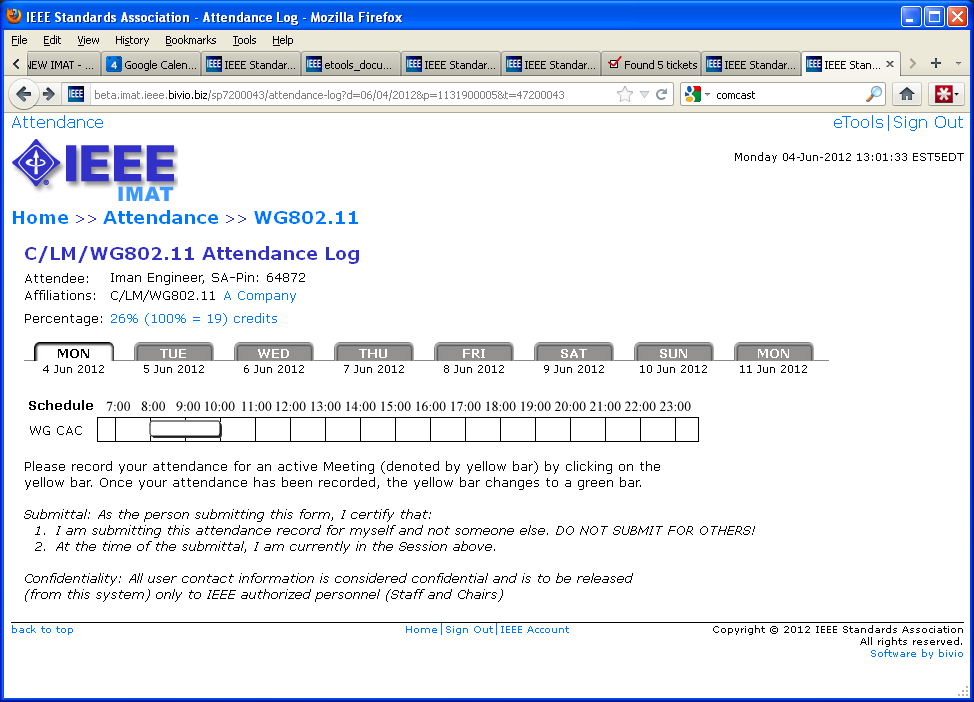 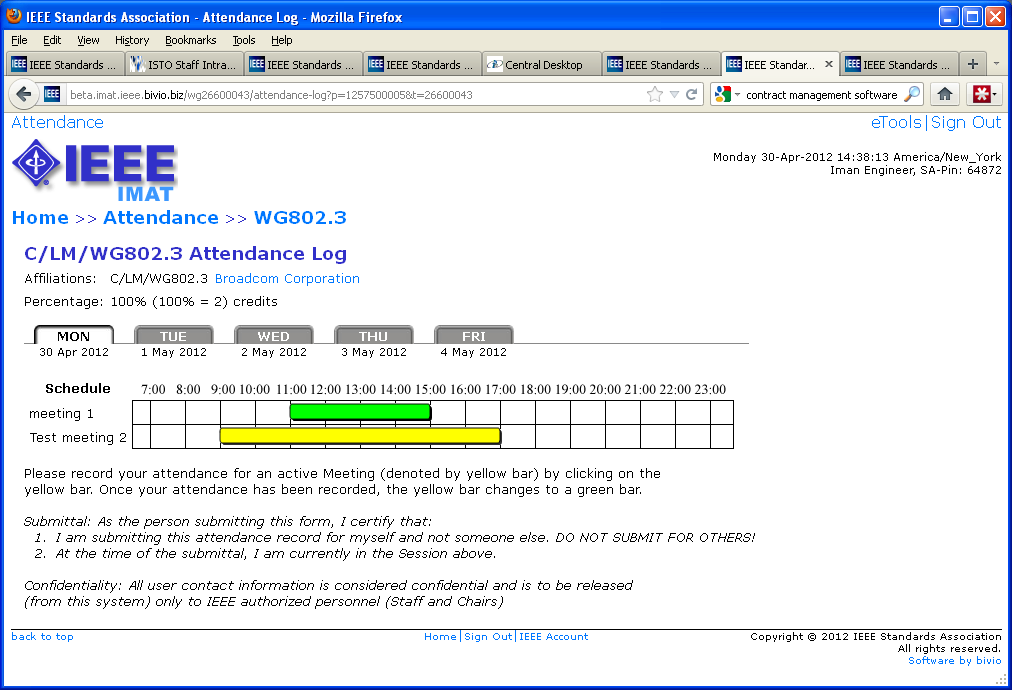 Viewing Attendance
Click on the attendance percentage to view your attendance for the meeting
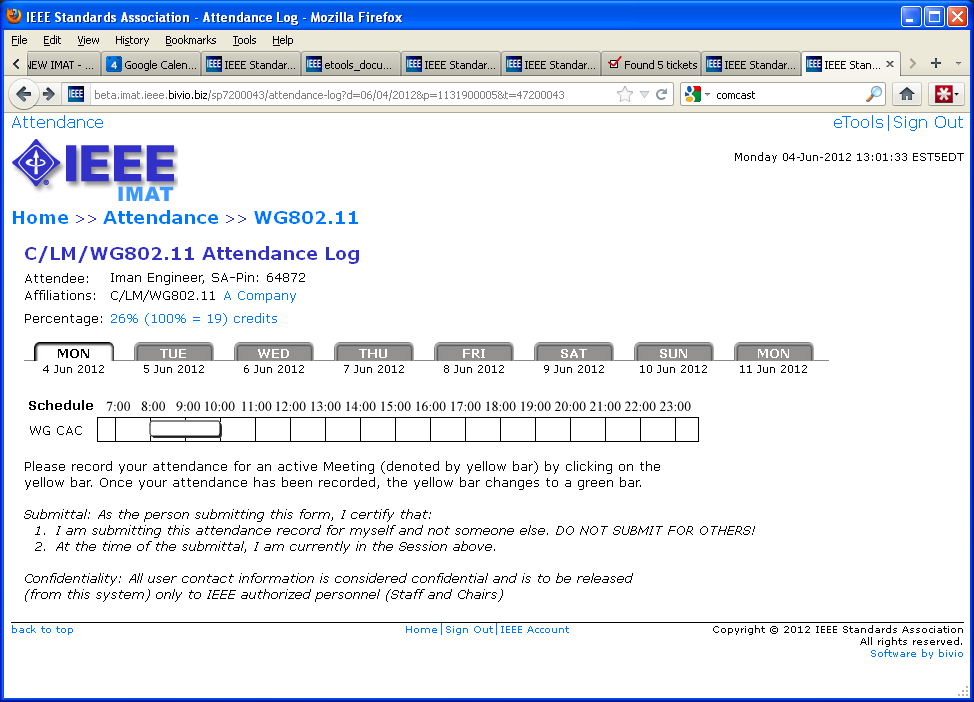 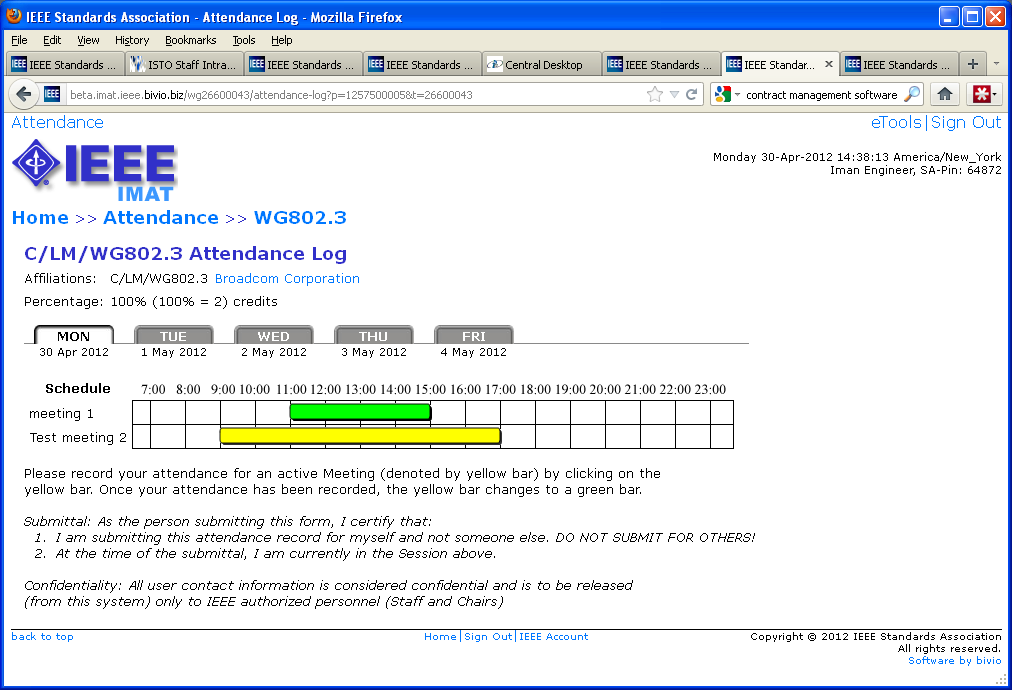 Viewing Attendance
All attendance credited to the selected Working Group will be shown. Check the “Show all breakouts attended” box to show all breakouts attended at the selected event
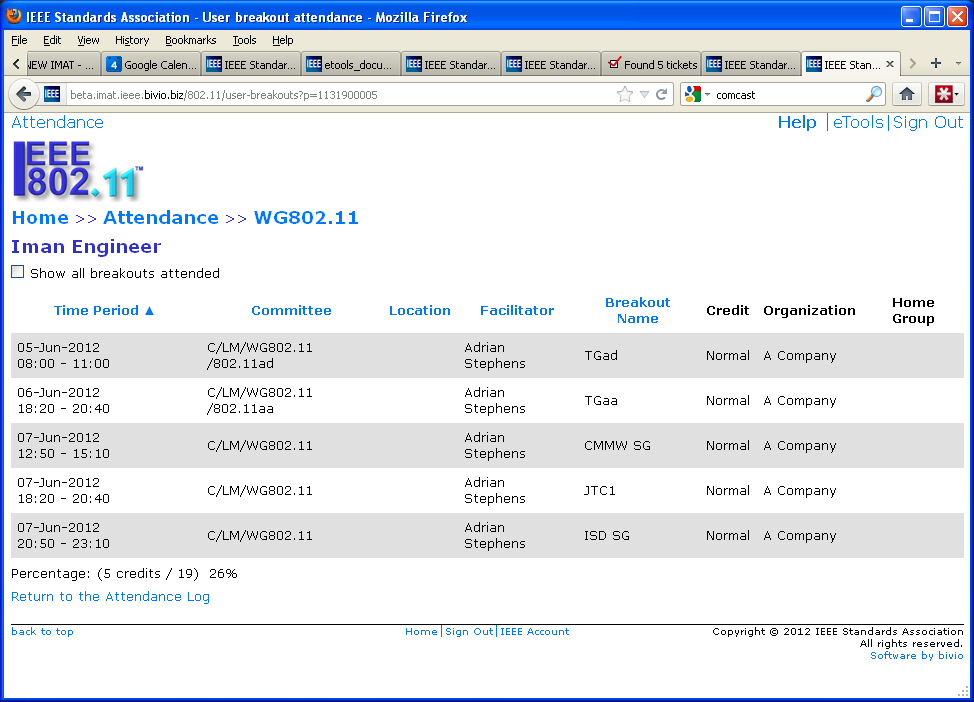 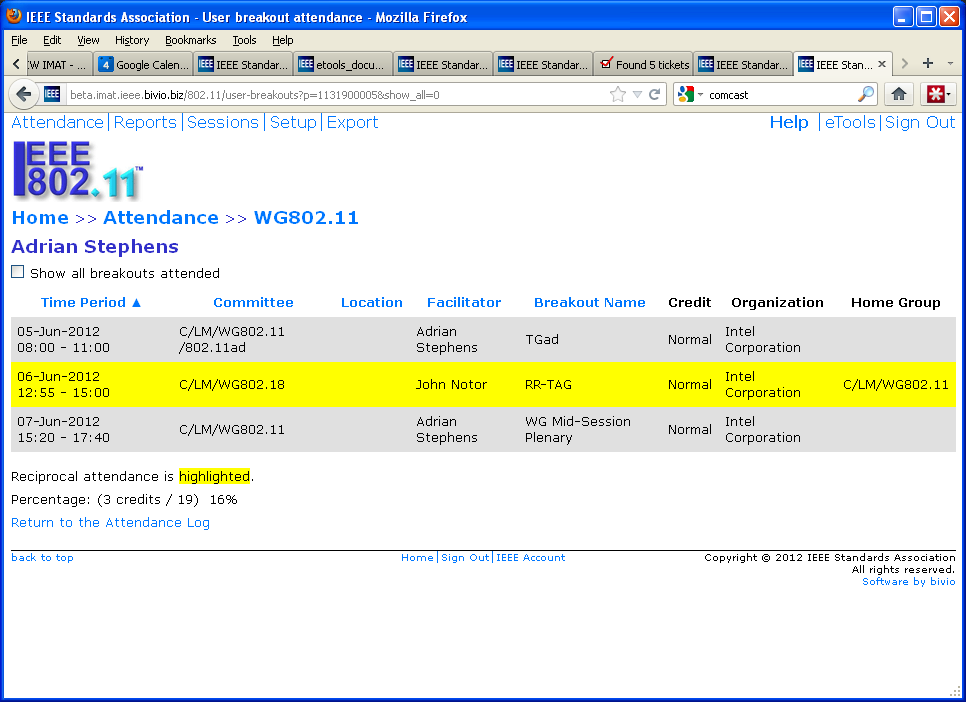 Viewing Attendance History
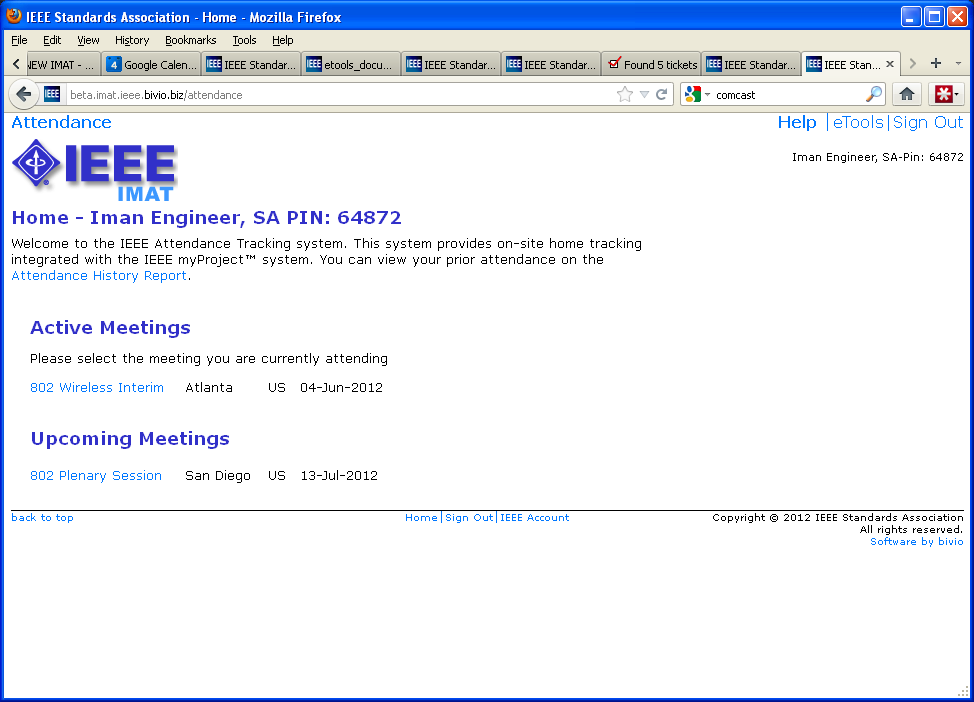 Click “Attendance History Report” to see attendance for past meetings
Viewing Attendance History
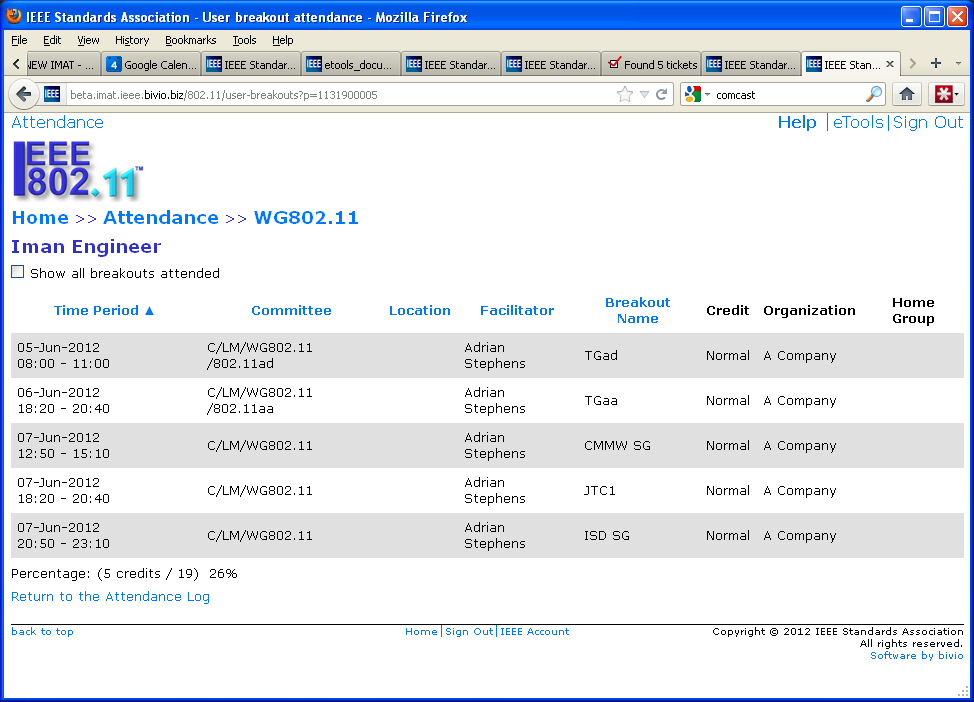 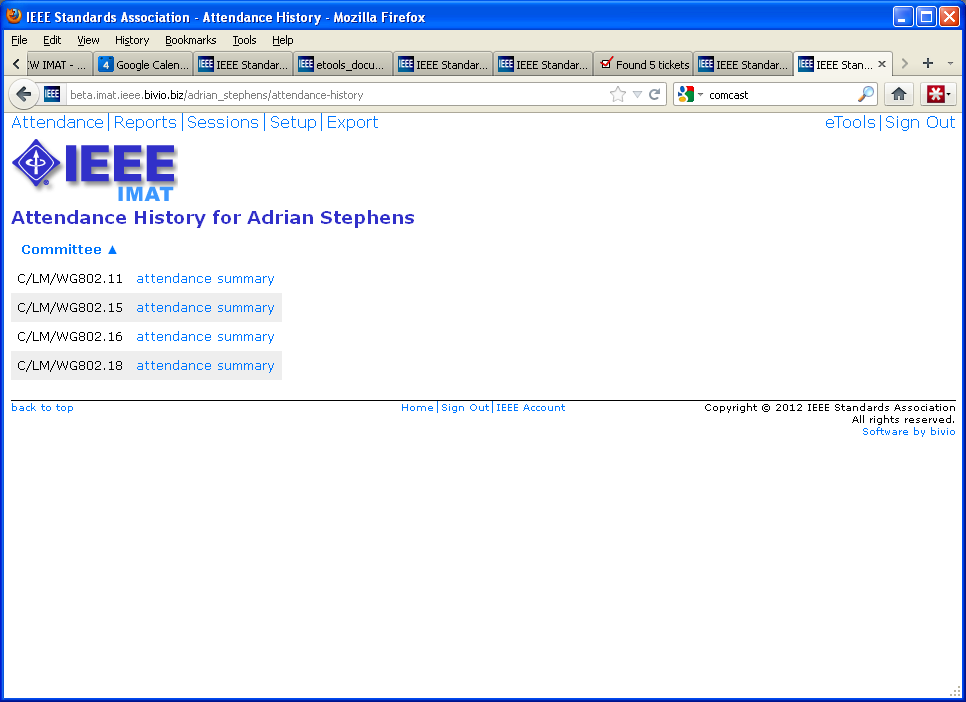 Select the Working Group you would like to view attendance for
Viewing Attendance History
Specify a date range to view attendance
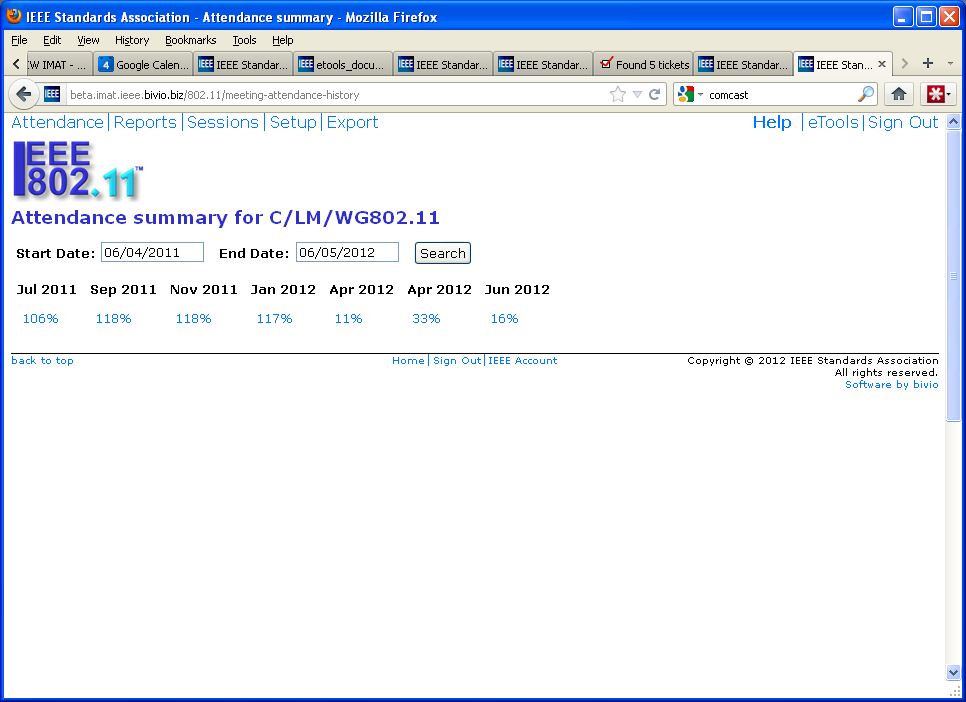 Click on the attendance percentage to view your attendance detail for the meeting
Questions? Contact the Standards Solutions Support Teamsolutions-support@standards.ieee.org